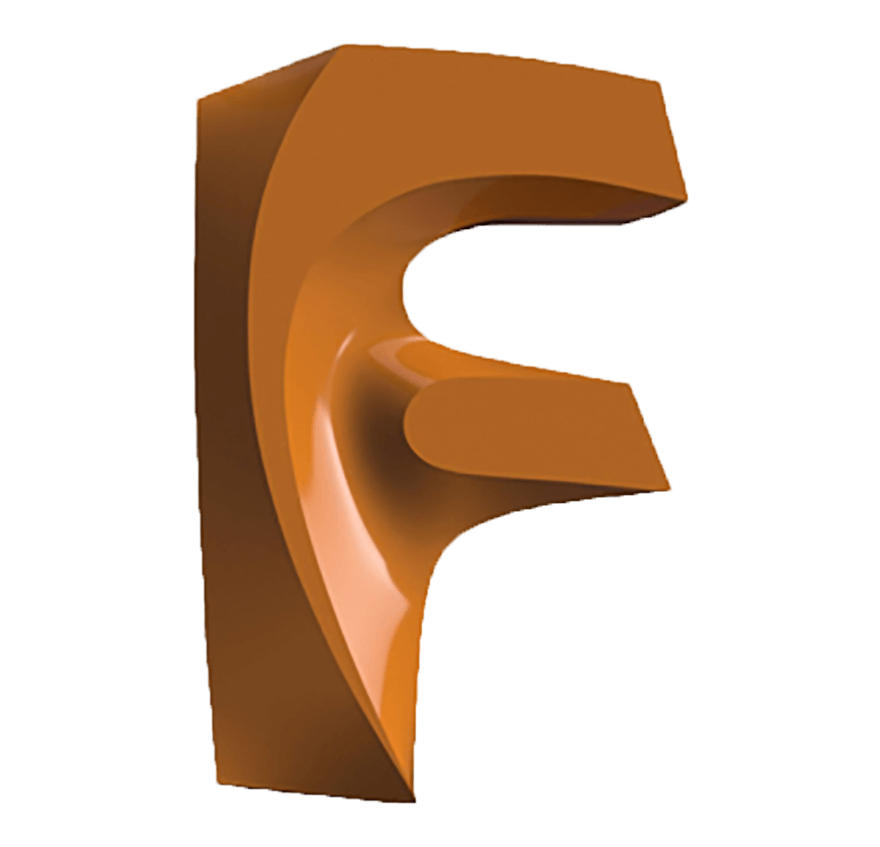 Üç Boyutlu Yüzey Modelleme
2.2.3. Sweep (Süpürerek Yüzey Oluşturma)2.2.4. Patch (Sınırla Yüzey Oluşturma)
15.Hafta
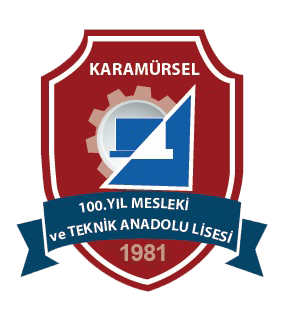 Makine ve Tasarım Teknolojisi Alanı
Makine ve Tasarım Teknolojisi Alanı
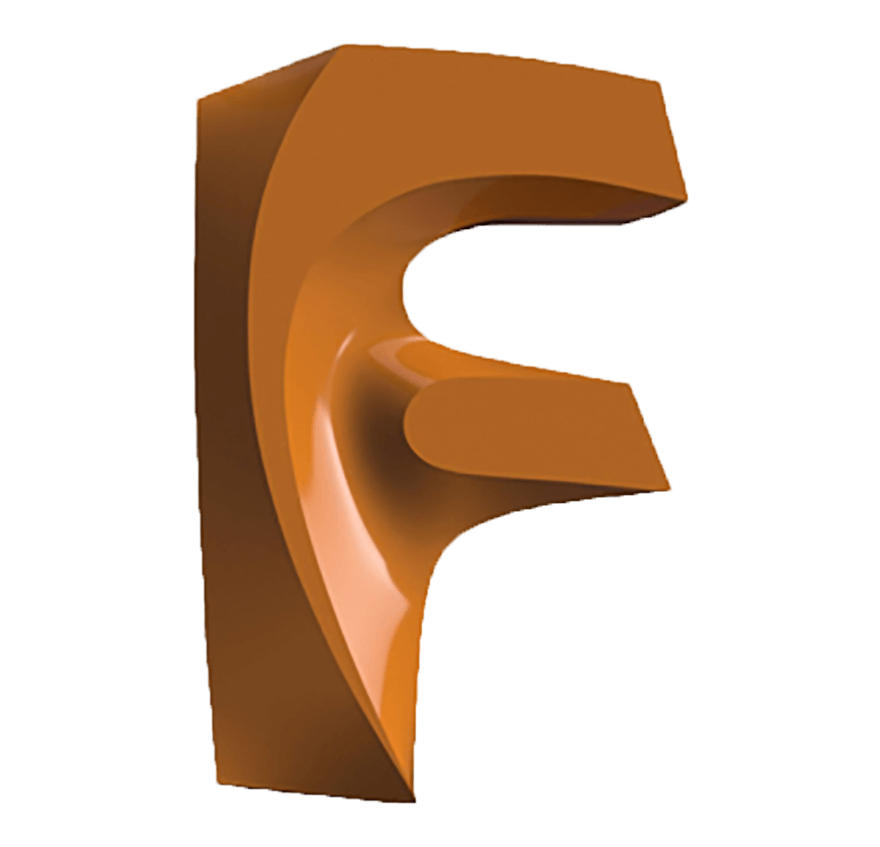 Üç Boyutlu Katı Modelleme Komutları
2.2.3. Sweep (Süpürerek Yüzey Oluşturma)

Simgesi	:
Konumu	: DESING>SURFACE>CREATE>Sweep
Klavye Kısa yolu:
	Çizim düzleminde oluşturulan açık ya da kapalı şeklin başka bir düzlemde oluşturulan yol üzerinde hareket etmesi sonucu yüzey elde etmeye yarayan komuttur.
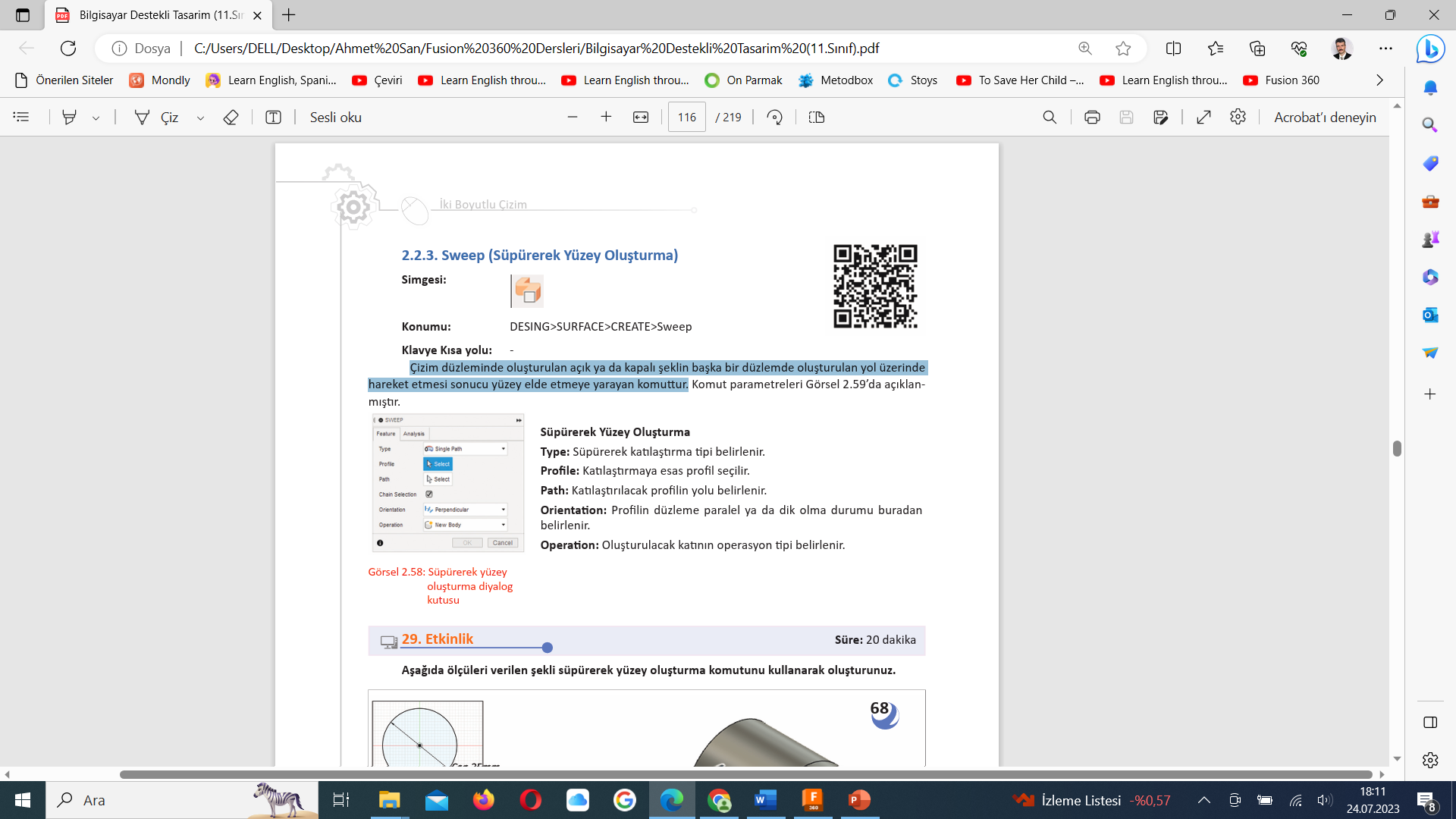 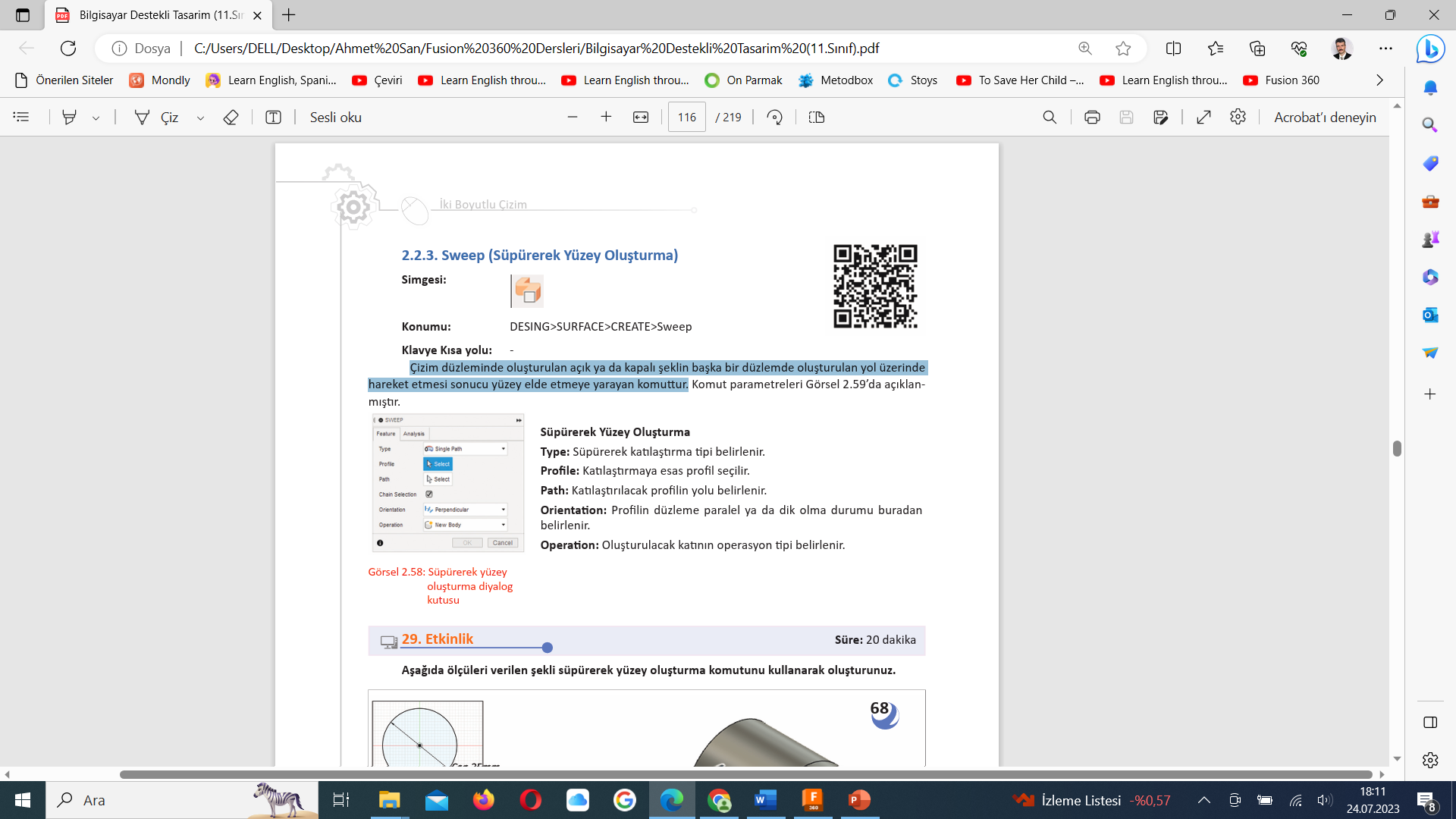 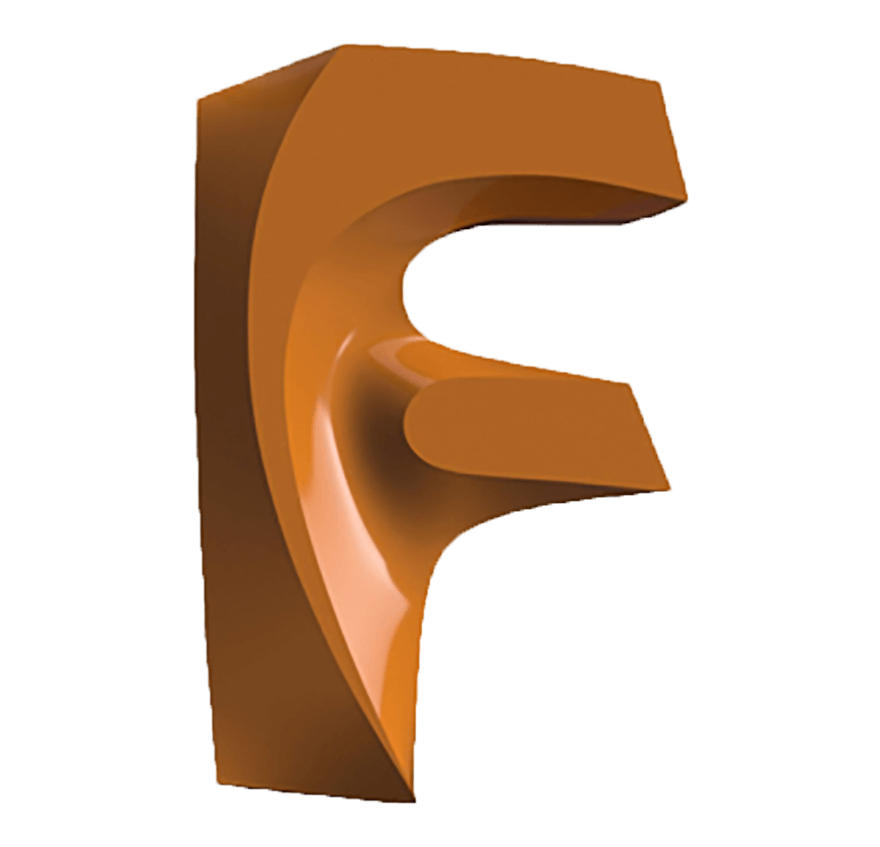 Üç Boyutlu Katı Modelleme Komutları
2.2.4.  Patch (Sınırla Yüzey Oluşturma)
Simgesi	:
Konumu	: DESING>SURFACE>CREATE>Patch
Klavye Kısa yolu:  
	Sınır çizgilerinin seçilmesi sonucu yüzey oluşturma komutudur. Yüzeyin oluşması için seçilen sınır çizgilerinin kapalı bir bölge oluşturması gerekir.
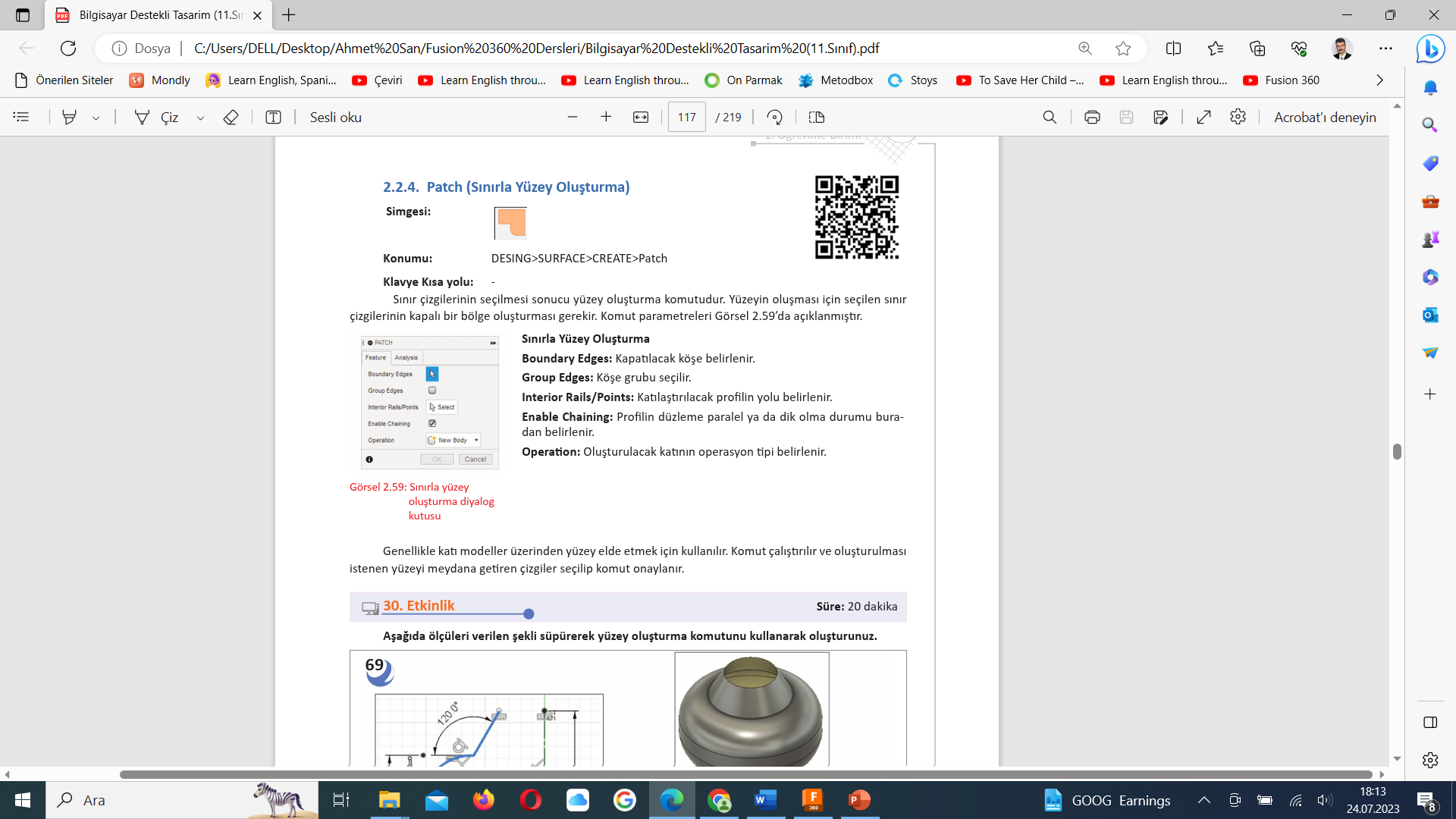 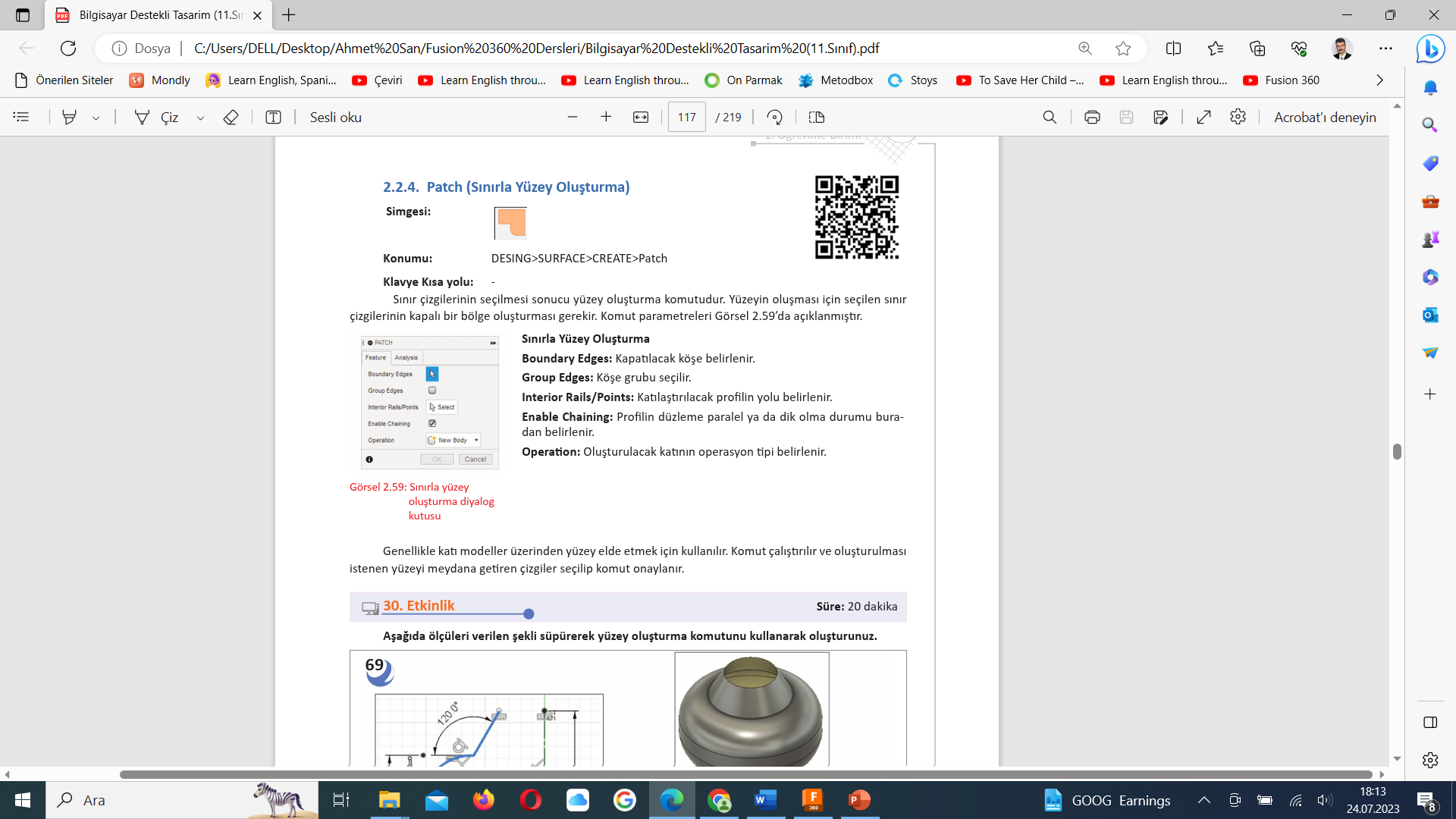 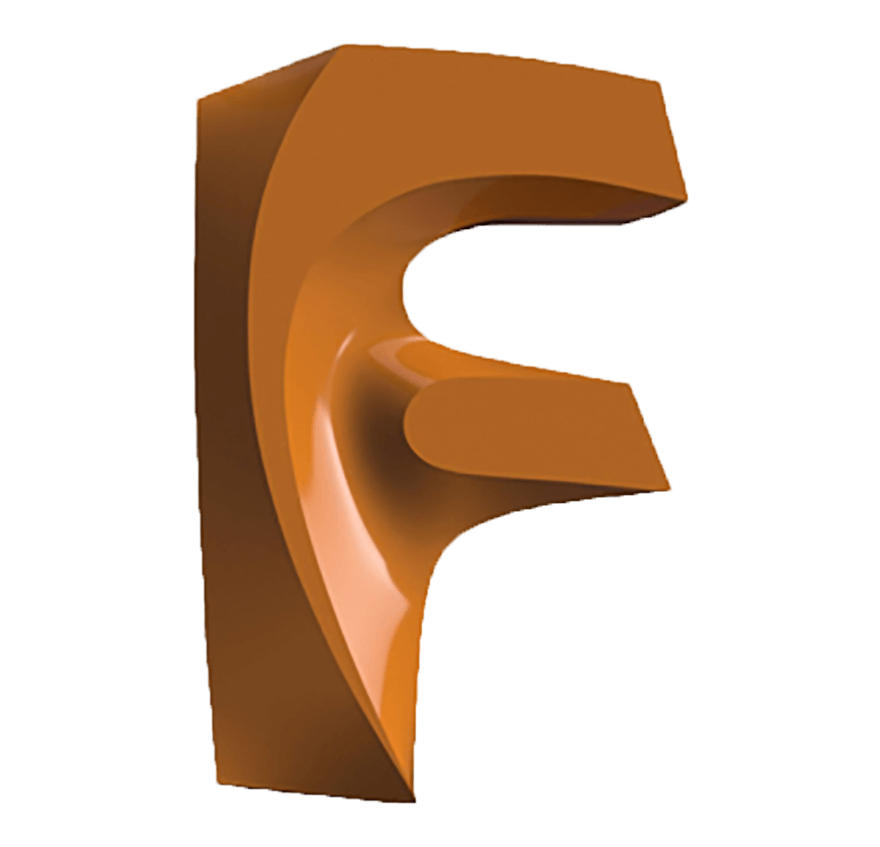 Üç Boyutlu Katı Modelleme Komutları
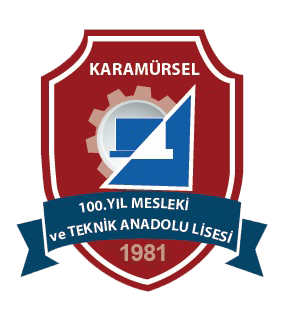